МОУ Камызинская СОШ
“Из истории общественных движений  Камызинской школы”

Ф.И.О. автора :
Новинкина Полина Сергеевна
13 лет (7 класс)
Ф.И.О. руководителя :
Учитель истории 
Рощупкин Олег Николаевич
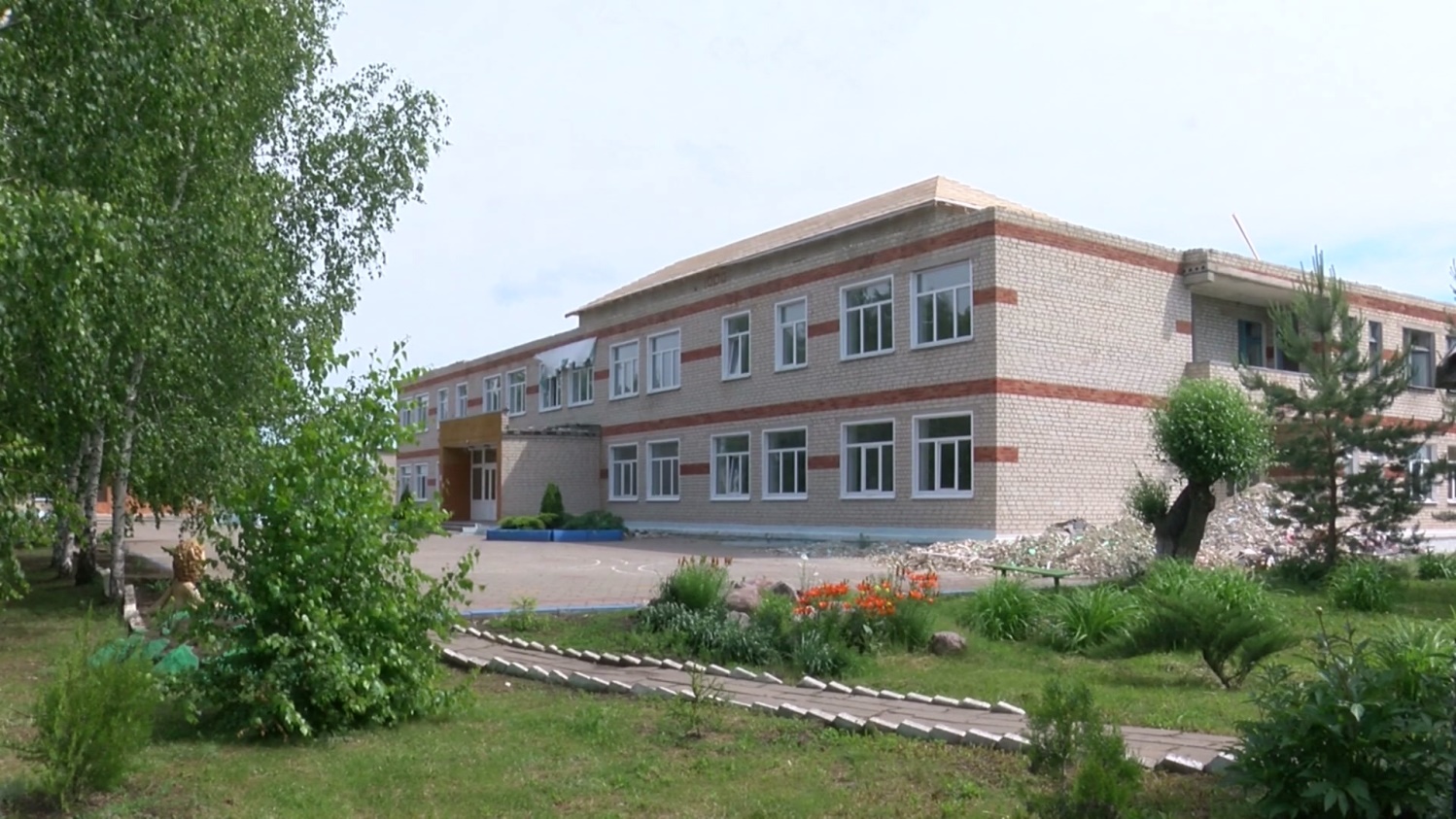 Школа перед ремонтомИстория Камызинской школы начинается с 1885 года. За всё время работы школы сменилось несколько эпох. Невзирая на перемены и преобразования школа чтит свои традиции
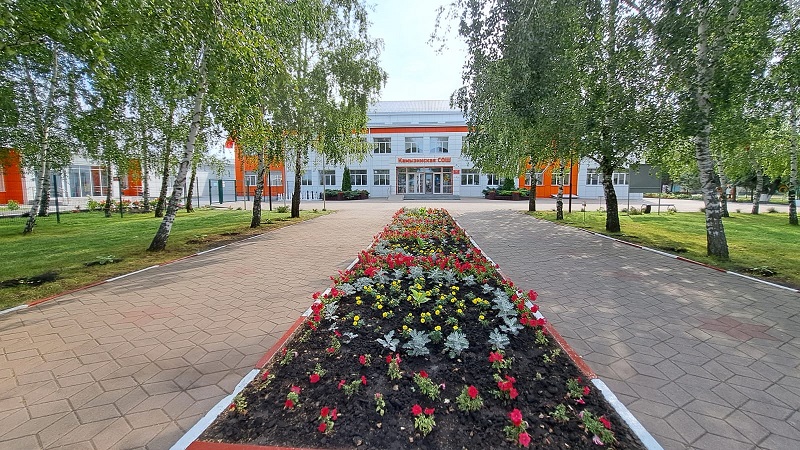 Школа после капитального ремонта
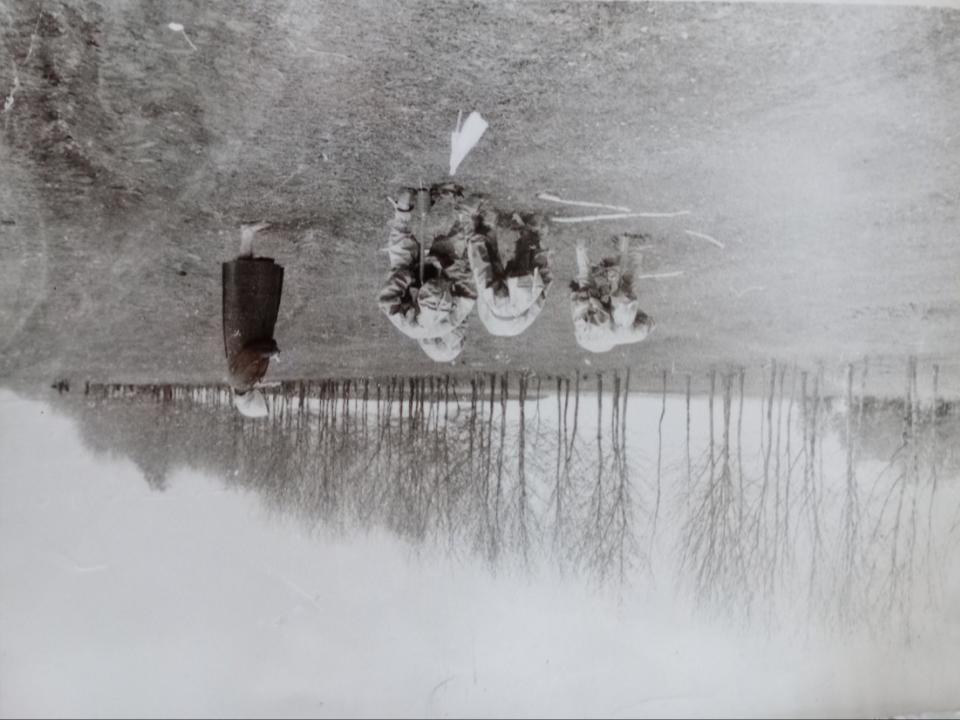 Участие школьников Камызинской школы 80 – х годов в ЗарницеОгромное внимание уделялось патриотическому воспитанию школьников. Одной из школьных традиций является участие команд  школы в районной военно – спортивной игре “Зариница”
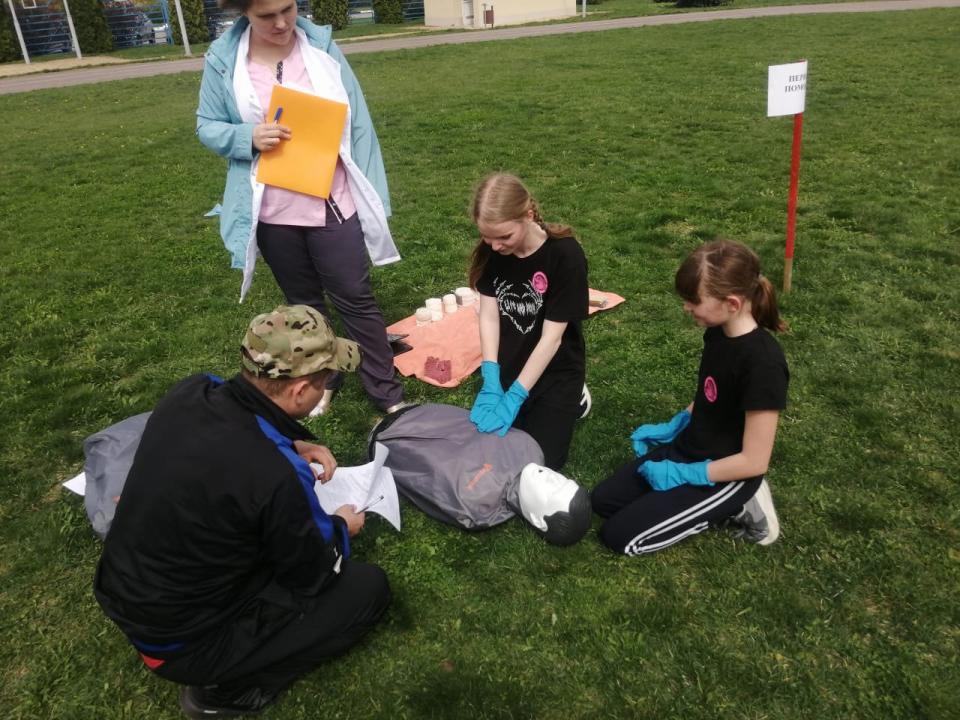 Участие учеников Камызинской школы в проекте Зарница 2.0 (2024)
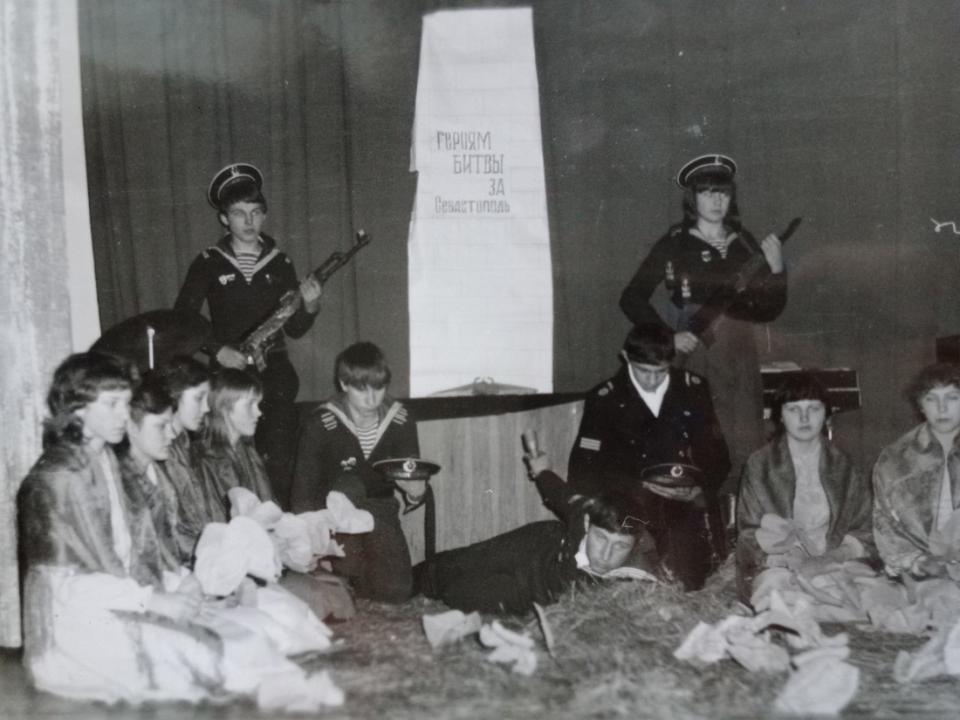 Инсценировка “Битва за Севастополь”C большим энтузиазмом обучающиеся нашей школы обучаются азам театрального мастерства. Уже несколько поколений юных актёров принимают участие в инсценированных произведениях о Великой Отечественной войне
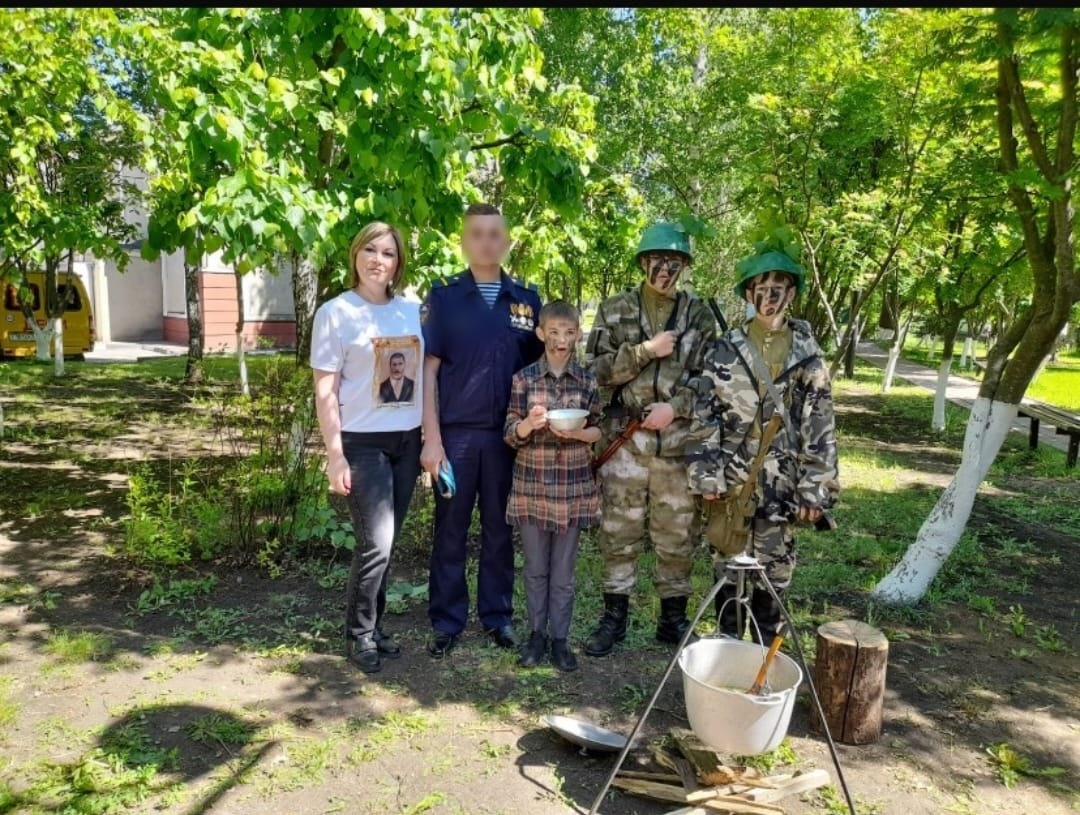 Инсценировка отрывка из повести 
В.Катаева “Сын полка”
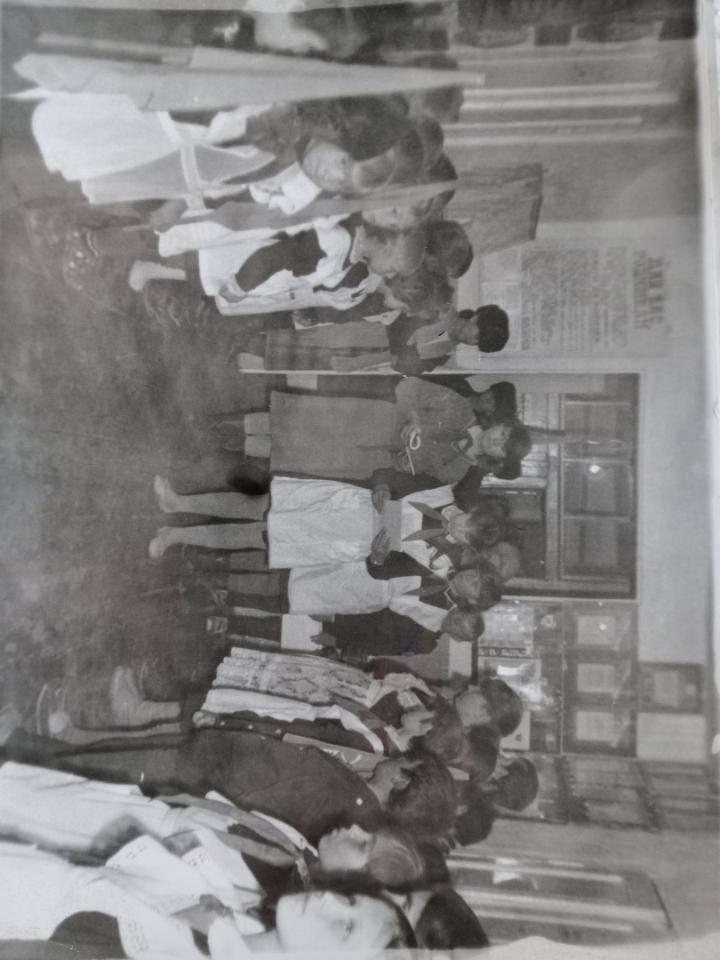 Школьная линейка  80 – х годовНеизменным атрибутом школьной жизни является линейка с участием всех обучающихся.  Ярко и зрелищно проходят праздничные линейки, посвященные Дню знаний, Дню Победы, празднику последнего звонка
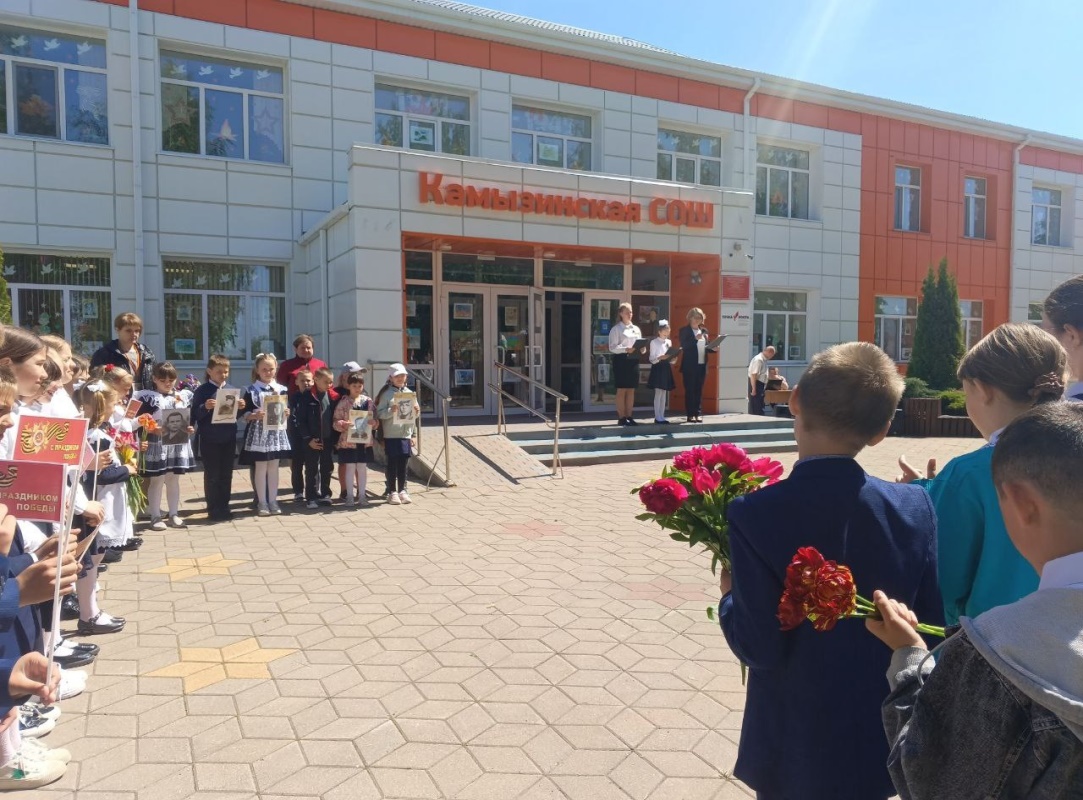 Школьная линейка посвященная 
9 Мая 
2024 год
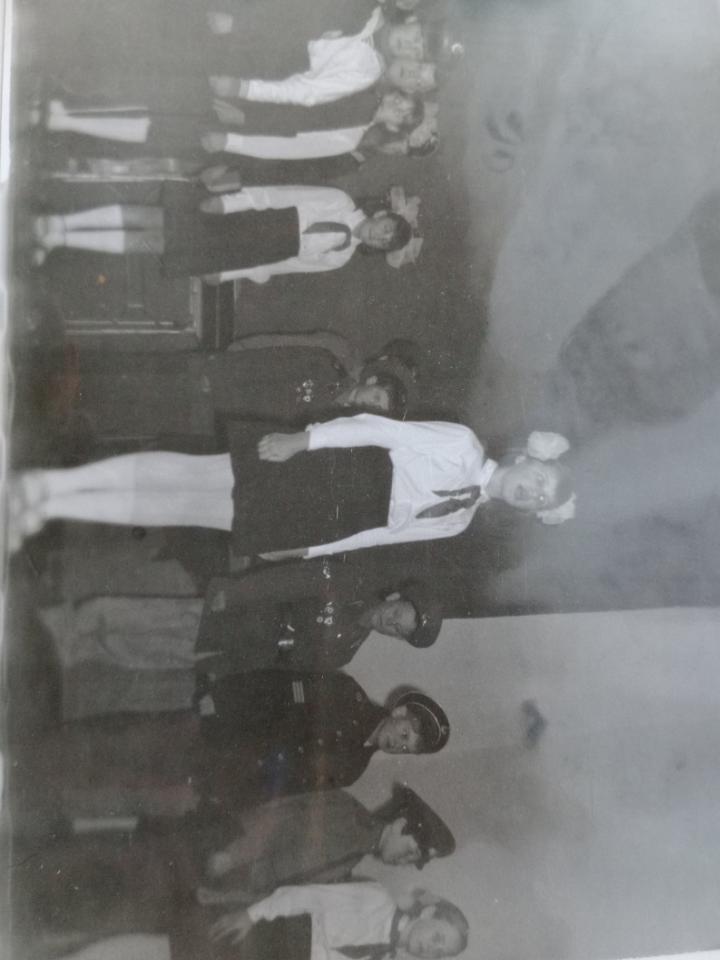 Концерт посвященный 9 МаяСколько бы ни прошло времени, мы всегда будем чтить память солдат, погибших в годы Великой Отечественной войны. Наши обучающиеся традиционно принимают участие в торжественных и памятных мероприятиях, посвященных Дню Победы
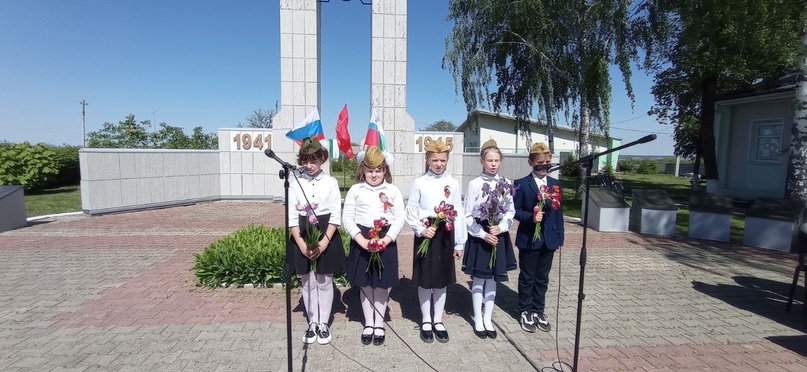 Чтецы на мероприятии 
посвященному 
9 Мая
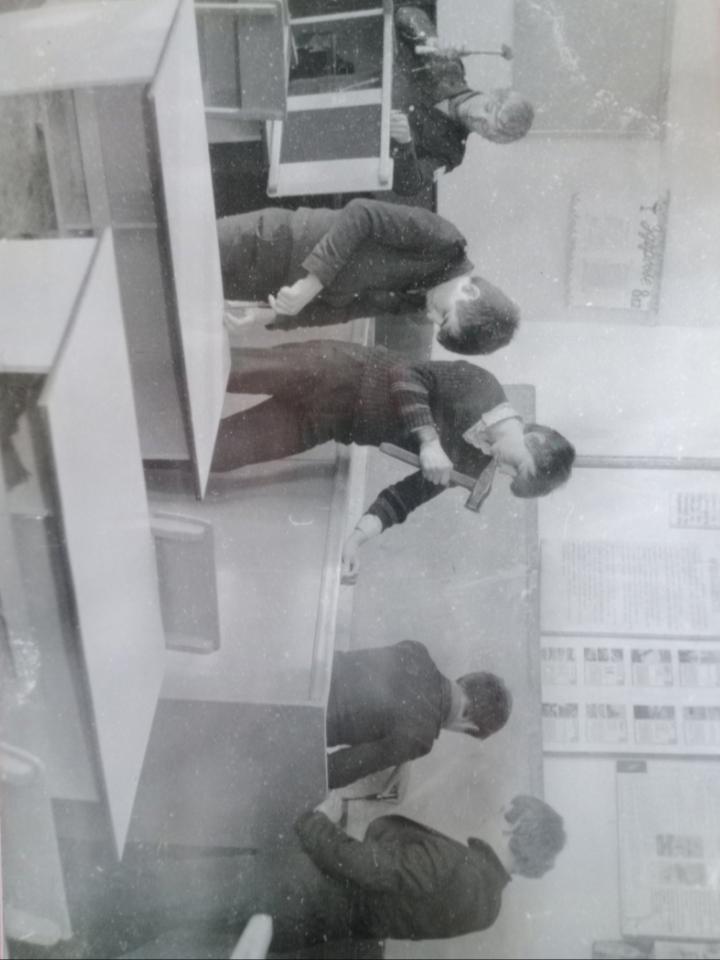 Школьники  помогают в ремонте парт и стульевВажное место в духовном развитии  обучающихся Камызинской школы занимает эстетическое воспитание.  Любовь  прекрасному отражается во всем, в опрятном внешнем виде, бережному отношению к школьному имуществу, благоустройству школьной территории.
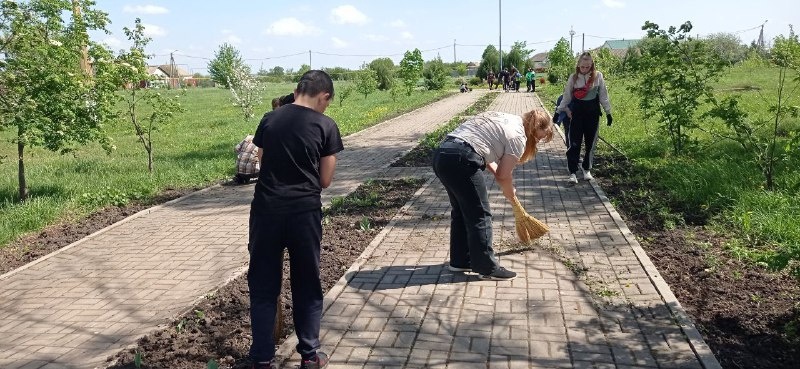 Ученики на субботнике 
по благоустройству 
пришкольной территории
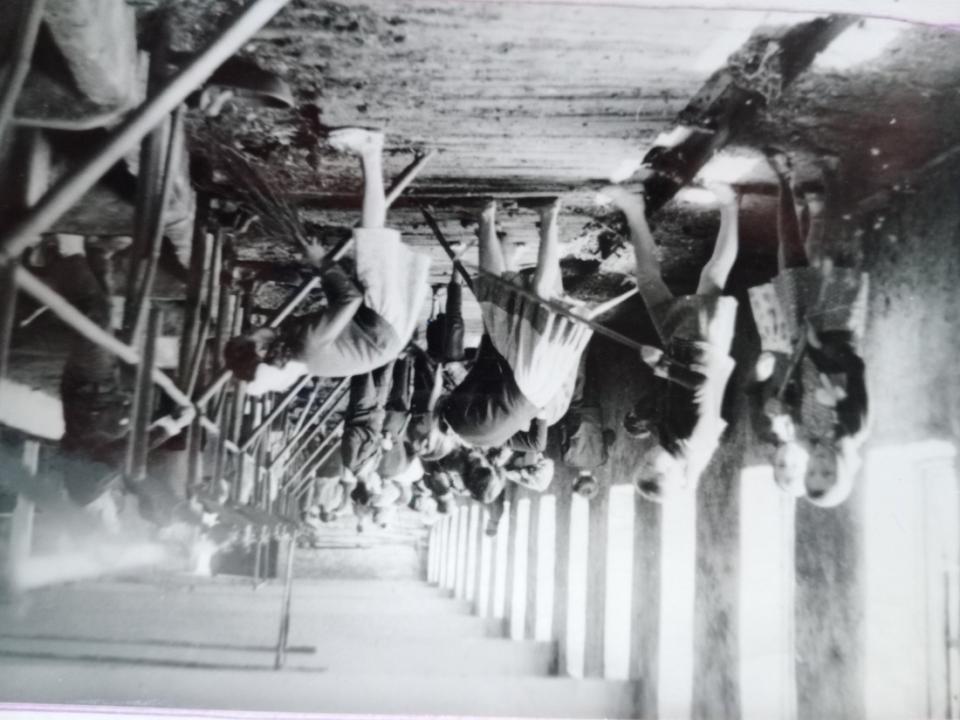 Ученики занимаются общественно полезным трудомна благо школыОдной из важных традиций школы является трудовое воспитание. В 1980 – е  годы это был  труд на пришкольном участке и  животноводческой ферме, а в наши дни – участие в субботниках по уборке территории школы
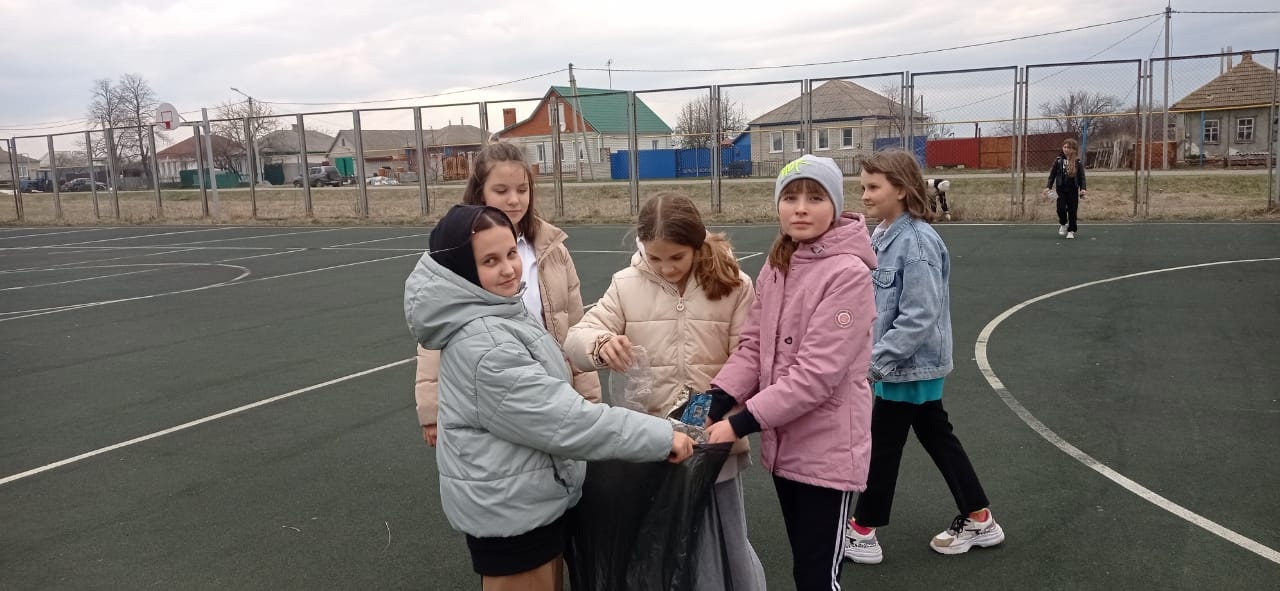 Школьники занимаются уборкой школьной территории
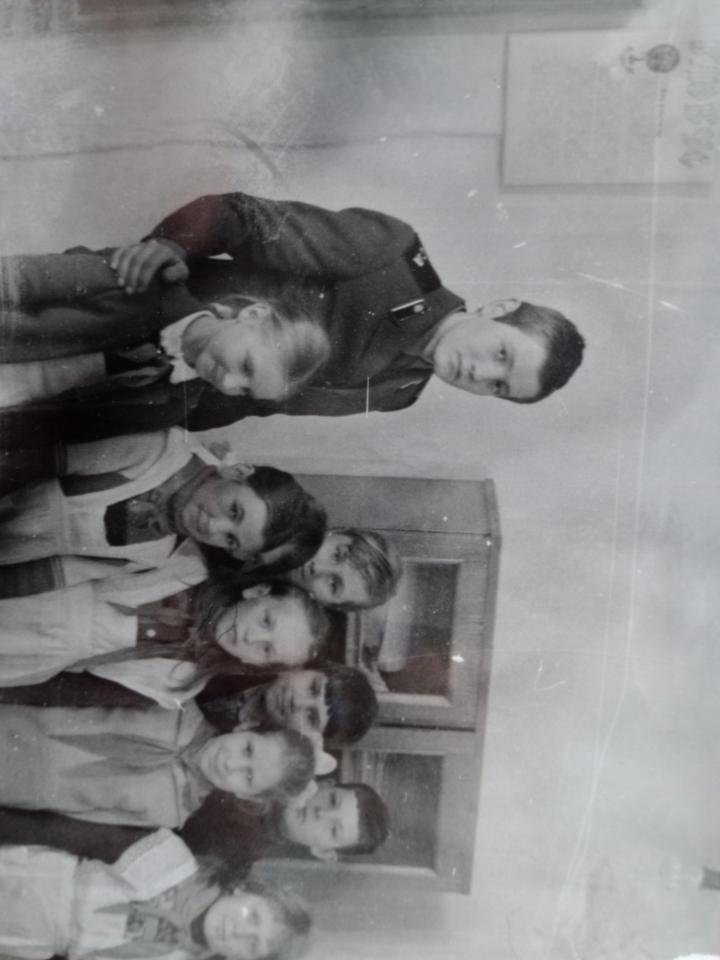 Встреча младших школьников с военнослужащим А ещё мы всегда рады гостям. Наши  ребята с большим восхищением организуют встречи с людьми разных профессий
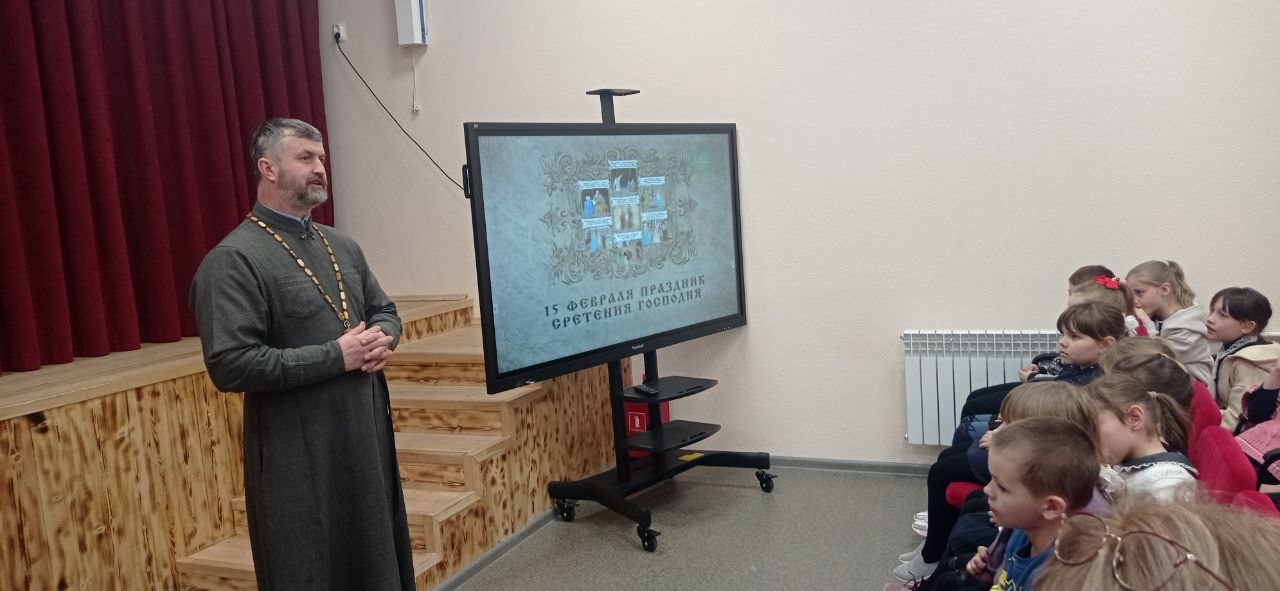 Встреча с настоятелем Камызинского храма
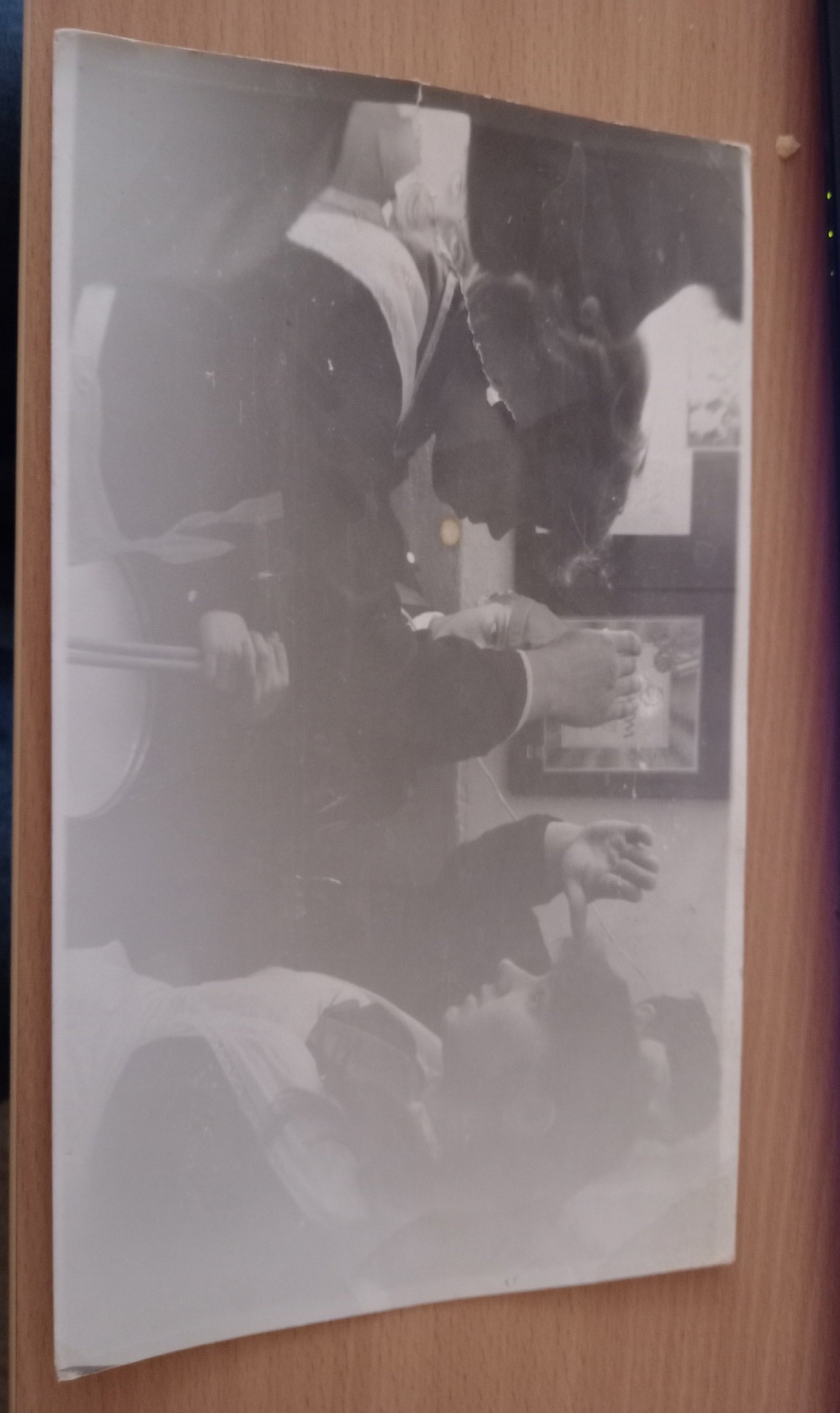 Приём учеников в пионерскую организациюБольшим событием в жизни Камызинского советского школьника было принятие в ряды Всесоюзной пионерской организации.Эстафету советской пионерии приняли участники всероссийского движения детей и молодёжи “Движение первых”
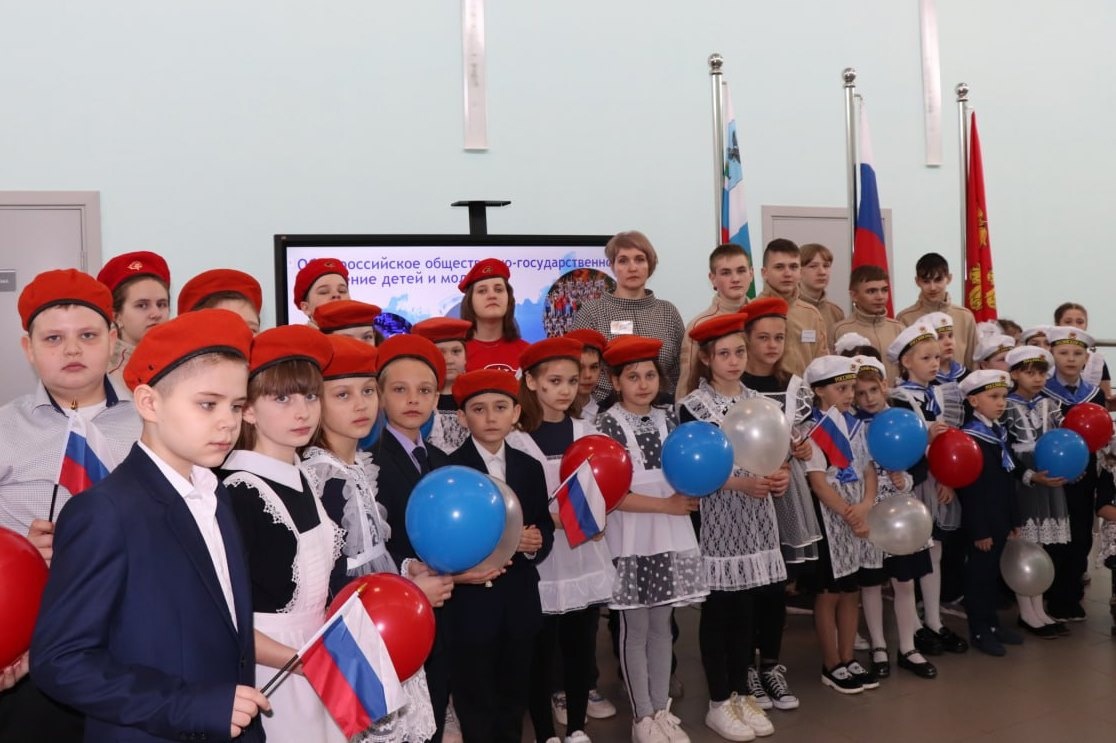 Приём школьников в движение детей и молодёжи “Движение Первых”
Спасибо за Внимание